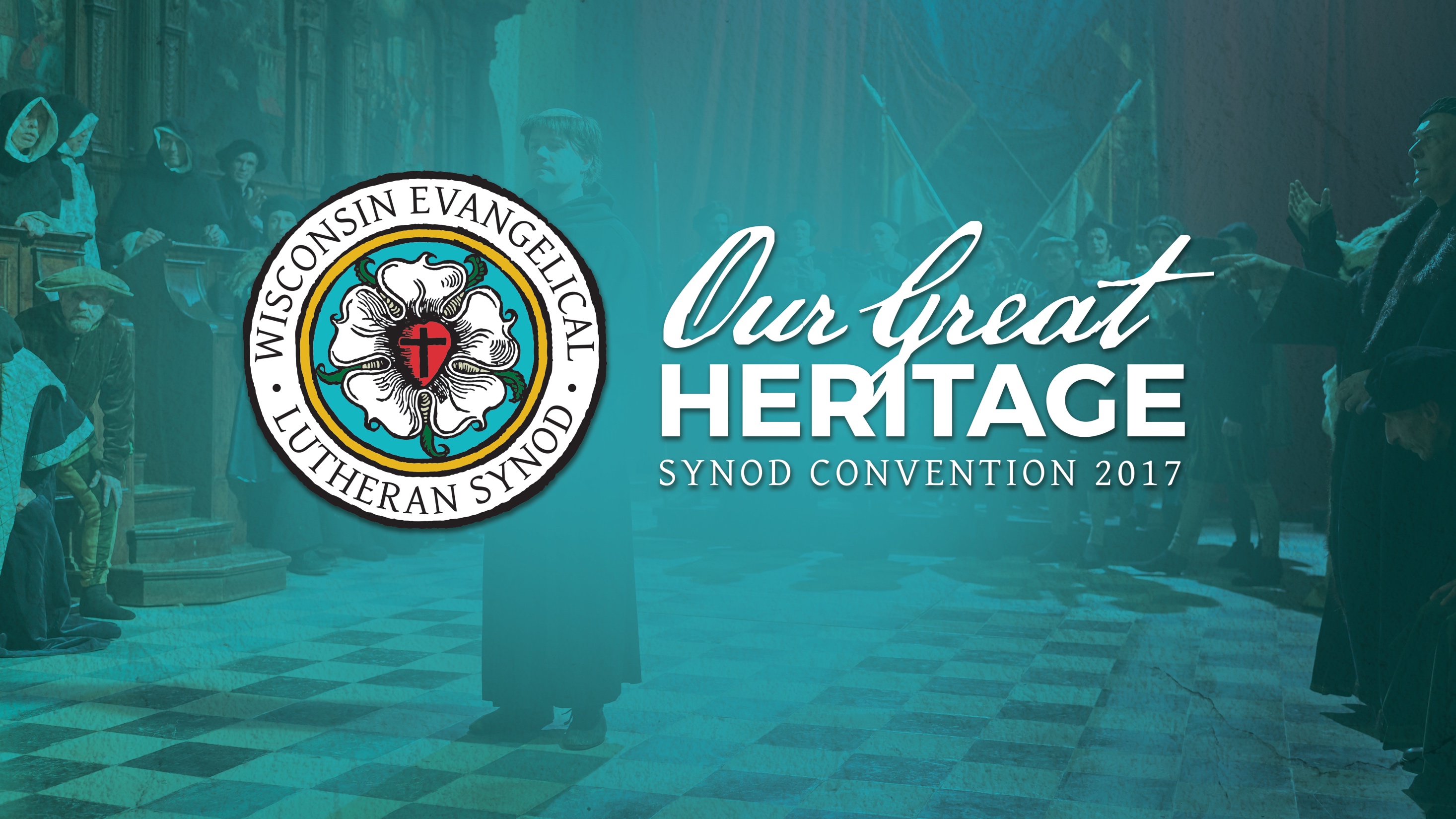 64th Biennial Convention of the
Wisconsin Evangelical Lutheran Synod
64th Biennial Convention of the
Wisconsin Evangelical Lutheran Synod
21st-Century Lutheran Principal Initiative
James Rademan
Director, WELS Commission on Lutheran Schools
Dr. John Meyer
Director of Continuing Education, Martin Luther College
Changes since 2013
328 
WELS Schools
143 changes
Changes since 2013
48 – Accept principal call
95 - Attrition
143 changes
29 – Non-principals
37 – Resignations
22 – Retirements
7 – Terminations
Principals assigned 2012–16
8 resigned
2 accepted non-principal calls
1 school closed
1 accepted new principal call
31 schools
New principal attrition
49.5% avg retention rate
2016
2015
2014
2013
2012
If the trend continues . . .
Each year
 9 principals will resign
 7-8 will accept a non-principal call
 5-6 will retire (expected to increase)
 1-2 will have position terminated
If the trend continues……
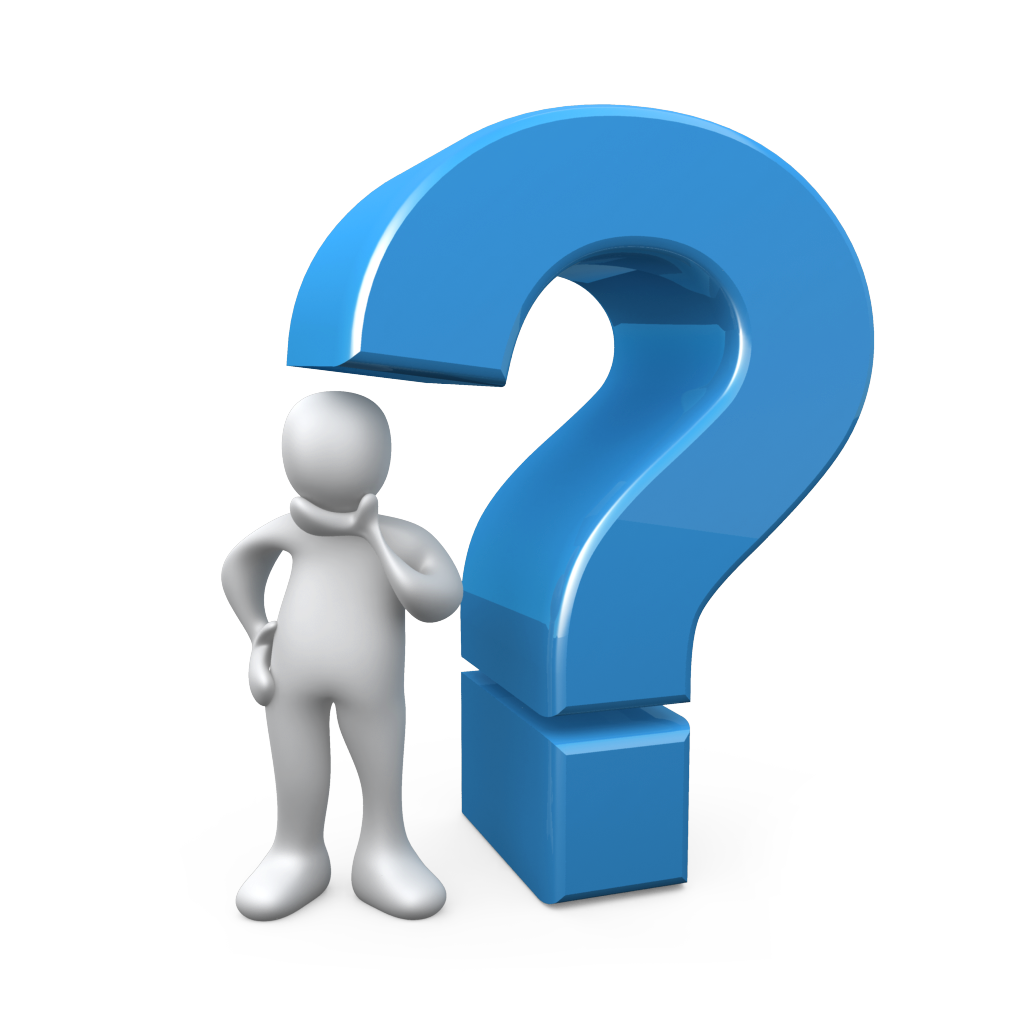 25
principals 
each year
Principal influence
Math and Language scores drop

Progress stalled up to three years



(Beteille, T., Kalogrides, D., & Loeb, s. (2011)
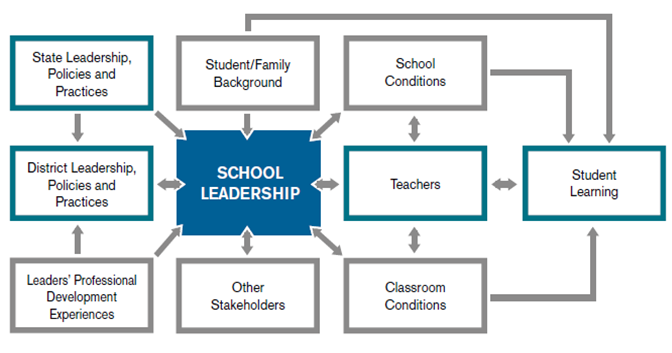 Principal influence
Figure 1:  Influence of the Principal (Wahlstrom, Seashore Louis, Leithwood, & Anderson, 2010)
The path forward
Stop the attrition. 

Recruit teacher leaders.

Give principals the tools they need.
2015 WELS survey
Principals’
beliefs about their position.
100%
80%
60%
82%
73%
40%
57%
20%
0%
Insufficient 
Time
Insufficient 
Salary
Insufficient 
Training
Interest in being principal
Present conditions
Low / No Interest
Low / No Interest
100%
80%
60%
Interest / 
High Interest
Interest
79%
40%
20%
0%
Current Principals
Non-Principal Young Men
Interest in being principal
Present conditions
Low / No Interest
100%
80%
60%
Interest
79%
40%
40%
20%
0%
Current principals
Non-principal young men
Interest in being principal
Adequate time, training, & compensation
Low / No Interest
100%
80%
60%
Interest
74%
91%
79%
40%
40%
20%
0%
Current principals
Non-principal young men
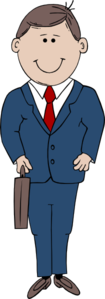 Identify a man with “gifts for leadership.”


Make him a principal.


Let him figure out the job.
WELS paradigm
1960s
WELS paradigm
21st-century expectations
1970s
1980s
1990s
2000s
2010s
(Clifford, Behrstock-Sherratt, & Fetters, 2012; Granberg, et al., 2013)
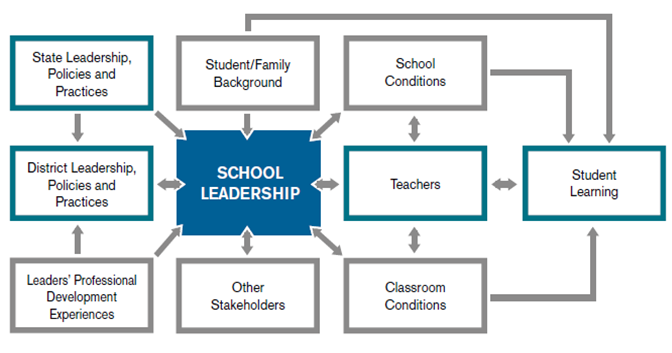 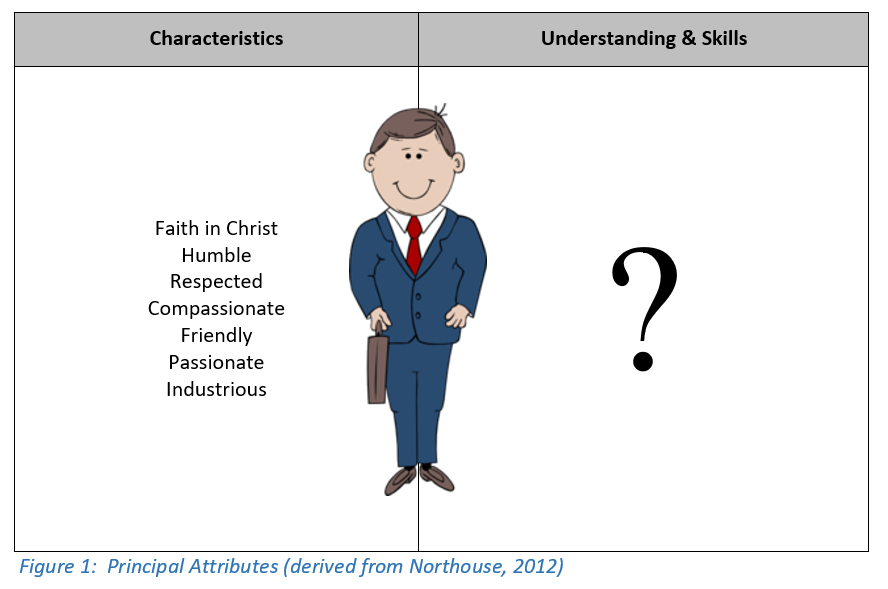 Figure 1:  Influence of the Principal (Wahlstrom, Seashore Louis, Leithwood, & Anderson, 2010)
Goal
Every WELS principal is fully prepared prior to receiving a school leadership call and receives the administrative release time and compensation needed to ensure success.
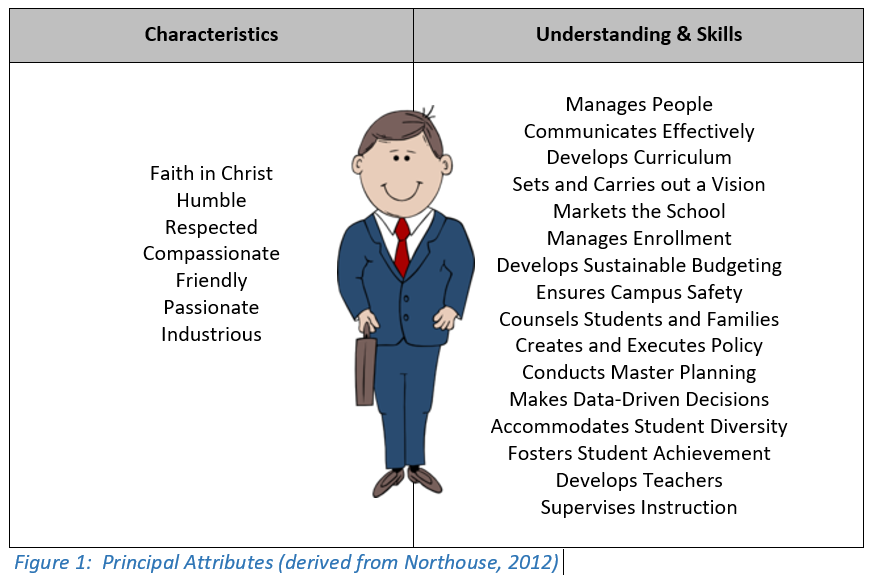 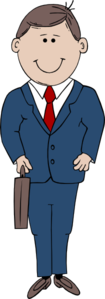 Identify a man with “gifts for leadership.”


Make him a principal.


Let him figure out the job.
Identify a man with “gifts for leadership.”

Fully prepare him to be a Lutheran principal.

Call him as principal to a school that provides adequate levels of time and compensation.
How does WELS compare?
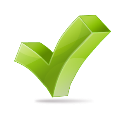 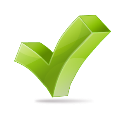 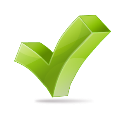 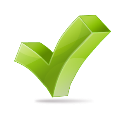 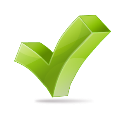 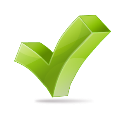 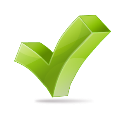 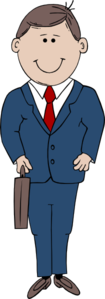 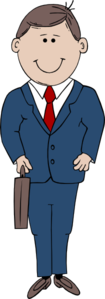 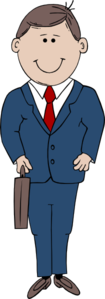 Recruit

Minimum 3 years of teaching experience

Gifts for Leadership
Train

Year 1 – Leadership Candidate Training (CLS)

Years 2 & 3 – MS Educational Administration (MLC)
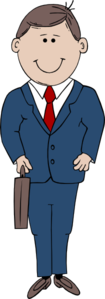 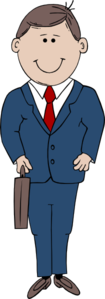 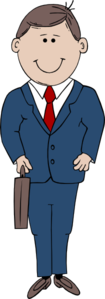 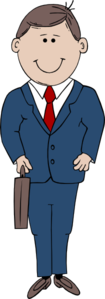 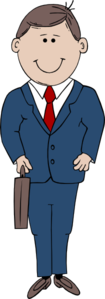 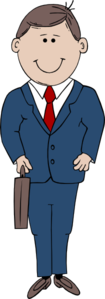 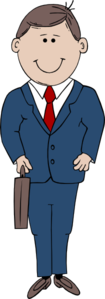 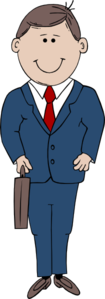 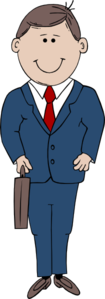 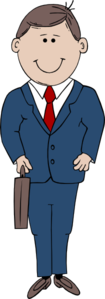 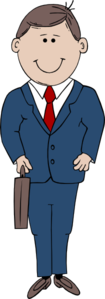 Leadership Candidate Training – CLS
Leadership Training Event 1
Leadership Training Event 2
Leadership Training Event 3
The Principalship
3 cr online course
Year 1
MS in Educational Administration – MLC
Fall
3 credits
Fall
6 credits
Summer
6 credits
Summer
6 credits
Spring
Intern
6 credits
Spring
6 credits
Years 2 & 3
Initiative underway
COP – Assigned only 2 principals

 CLS – First cohort of 6

 MLC – Enrolling MS Ed Admin
The research says . . .
High quality preparation
Mentoring
Professional development
Training to lead instruction, not just manage buildings. Gill, J. (2012)
The research says…..
High quality preparation
Leadership Candidate Training
MLC Master’s Program
Coursework and experience with principal standards
The research says . . .
Mentoring
New Teacher Induction and Apprentice Mentoring
Principal Training Program
Leadership Candidate Training
The research says . . .
Professional development
Master’s Program – WELS       Principal Standards
Ministry Development Plan
Webinars and seminars 
Materials and resources
What’s your role?
Prayer
Ministry recruitment
Support
Thank you!